Phylum Annelida
(segmented worms)
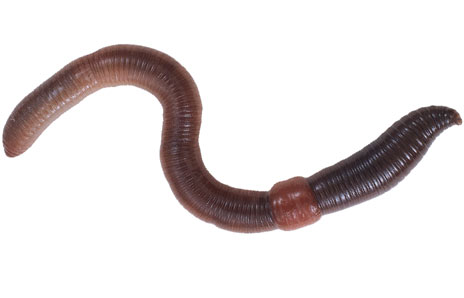 Main Characteristics
segments true coelom (body cavity)
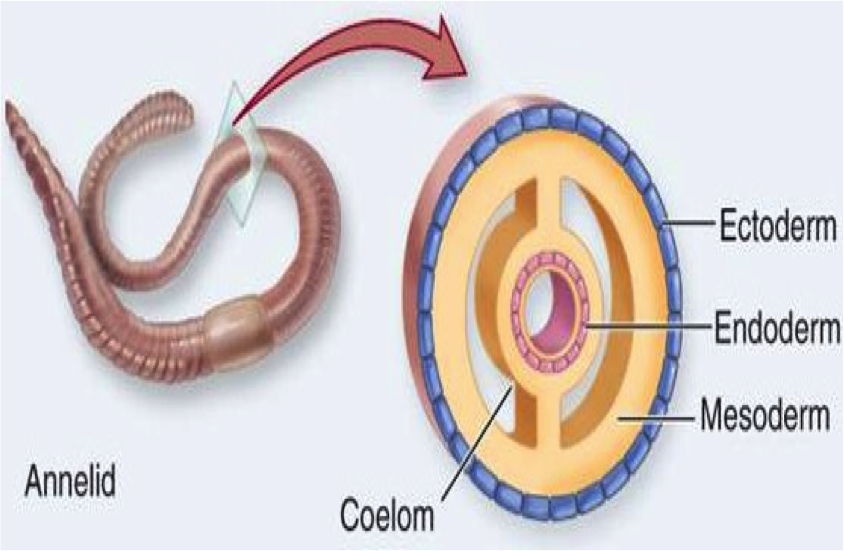 Annelids
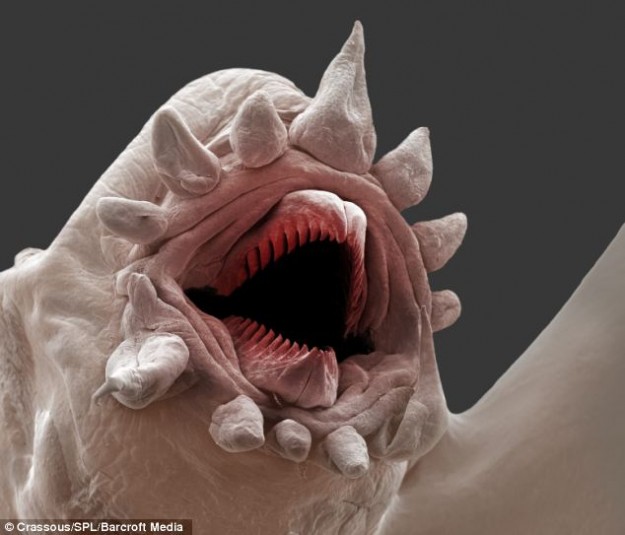 Include:  
   earthworms
   marine worms
   leeches
This is a scale worm (Polychaetes). They live 1000 meters below the water’s surface and can turn their mouths inside out.
Other Traits
- Annelida means “little rings”
- body segments separated by septum
                       ** Septum = internal wall
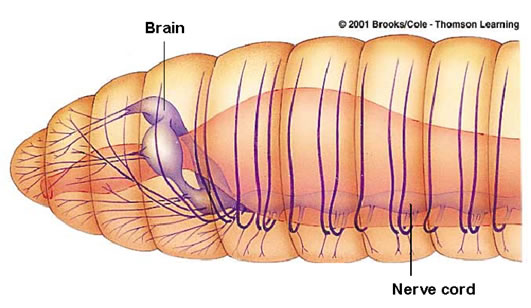 -some have bristles called setae 
-have closed circulatory system
-have well-developed nervous system (brain)
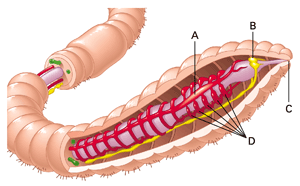 - sexual reproduction in annelids
- some are hermaphrodites
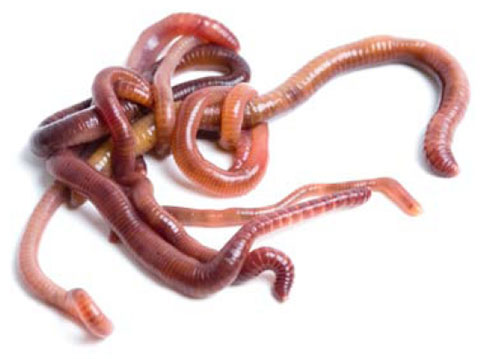 Class Oligochaeta – Earthworm
             -Few setae
             -Live in soil or fresh water
             -Castings - enrich soil, (worm poop)
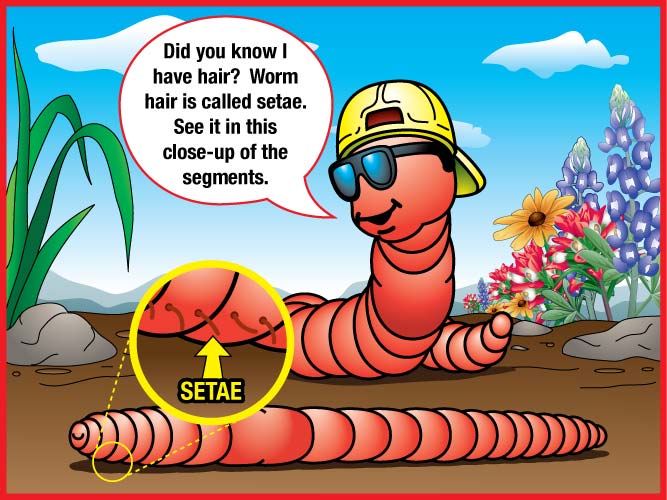 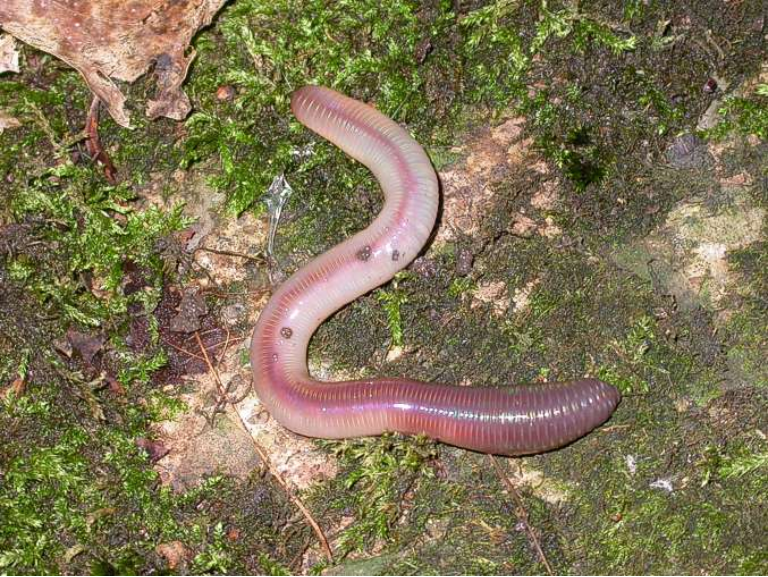 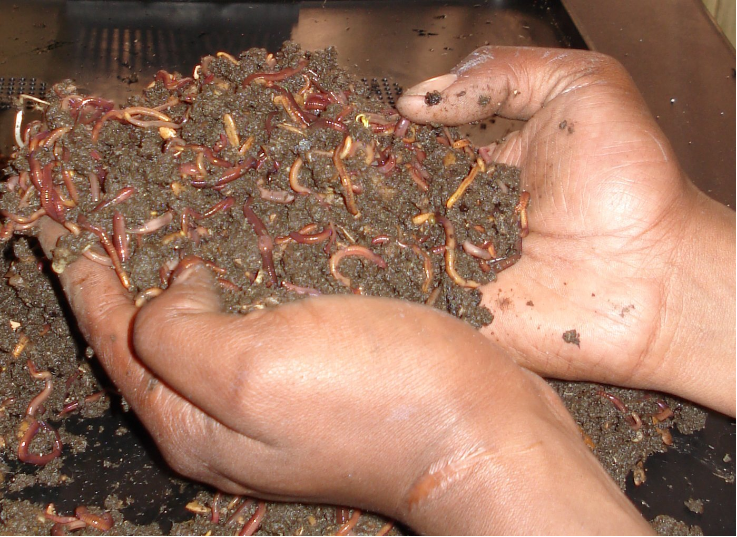 Class Hirudinea
-Leeches
-external parasites with suckers on each end
-medicinal uses (circulation,  anti-clotting)
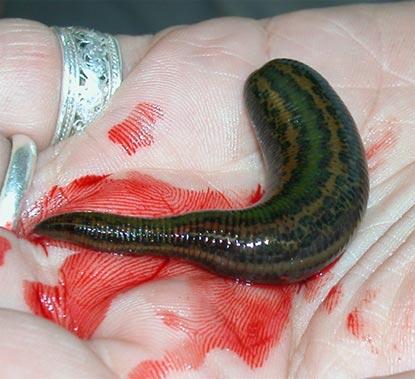 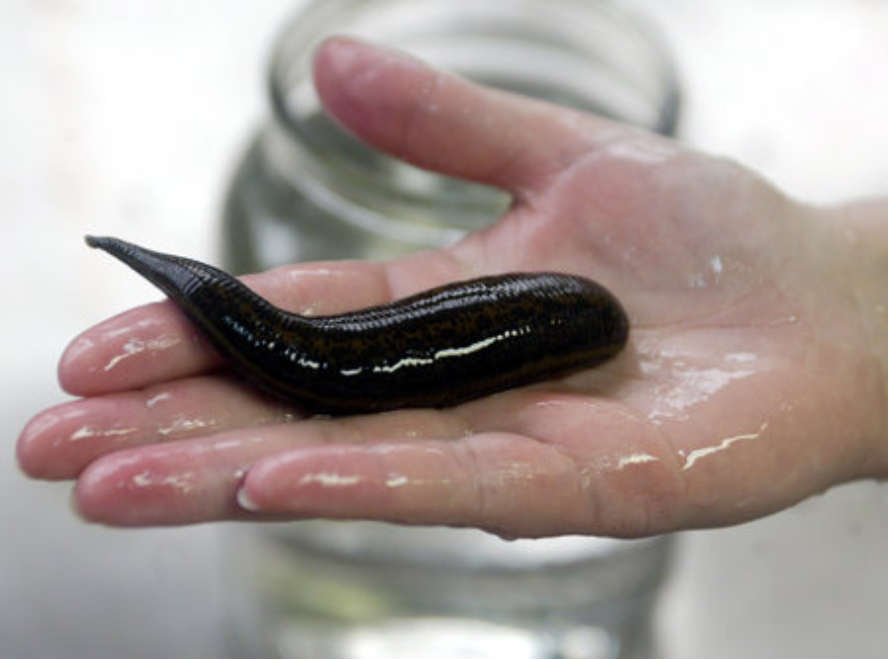 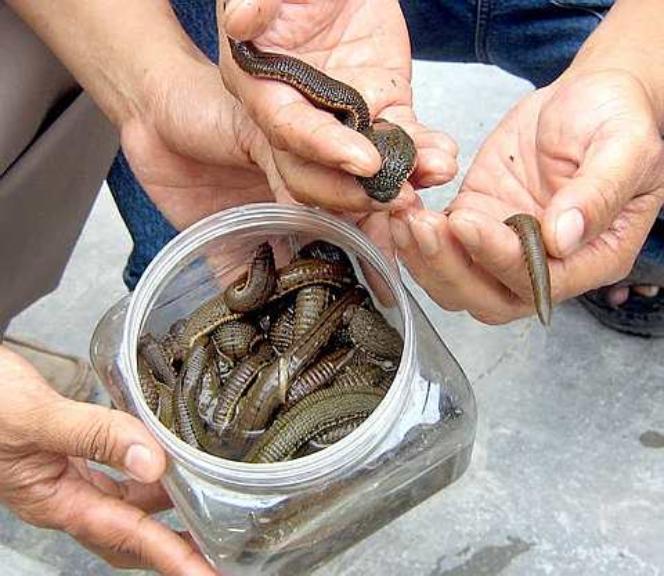 Leeches being bred for medical uses.
Class Polychaeta
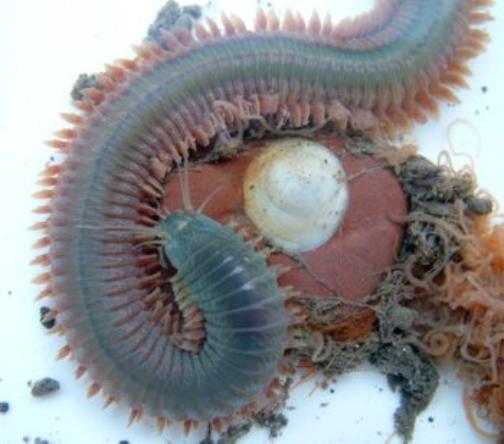 Marine worms 
-includes: sandworms, bloodworms,fireworms
-have paddle-like appendages with setae
Nereis
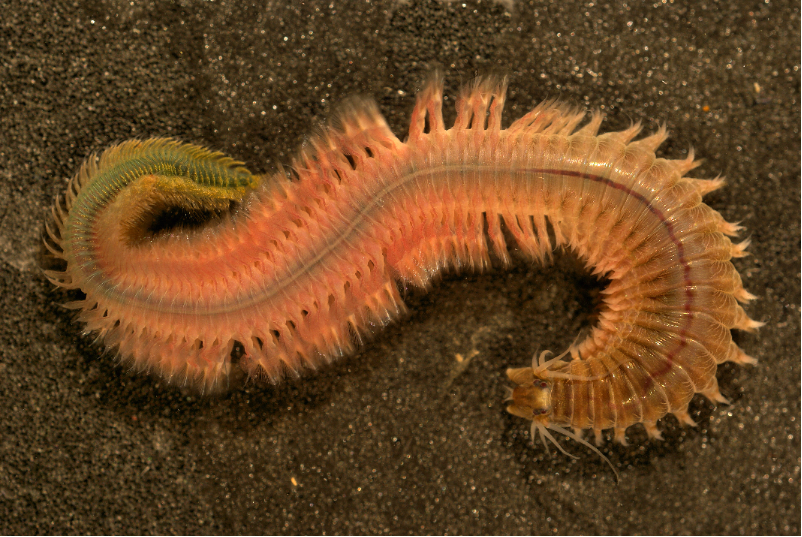 Featherduster
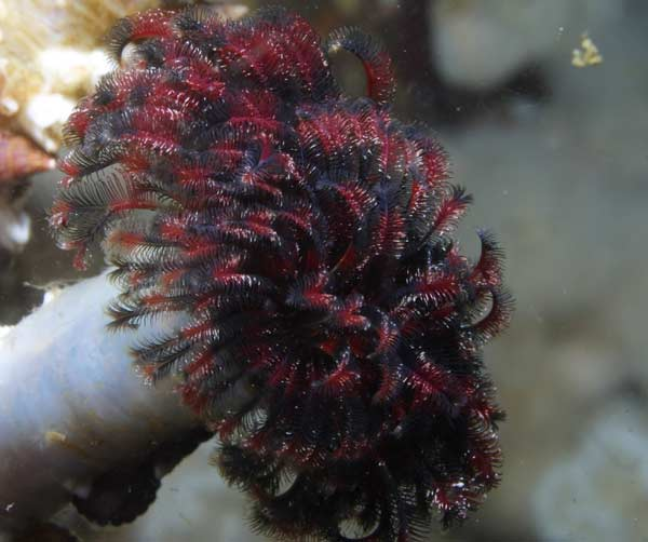 Fireworm
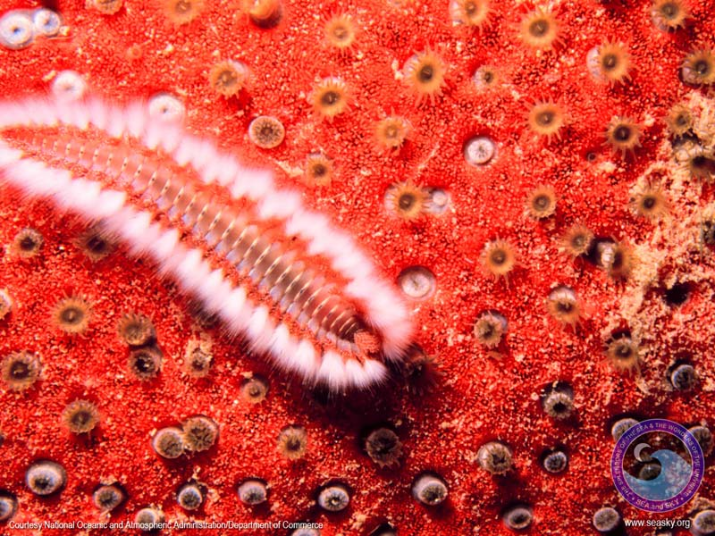 Recap:  Taxonomy

     Kingdom Animalia

            Phylum Annelida

                Class Oligochaeta  (earthworms)

                Class Hirudinea (leeches)

                Class Polychaeta  (marine worms)


*All are segmented, and have a coelom
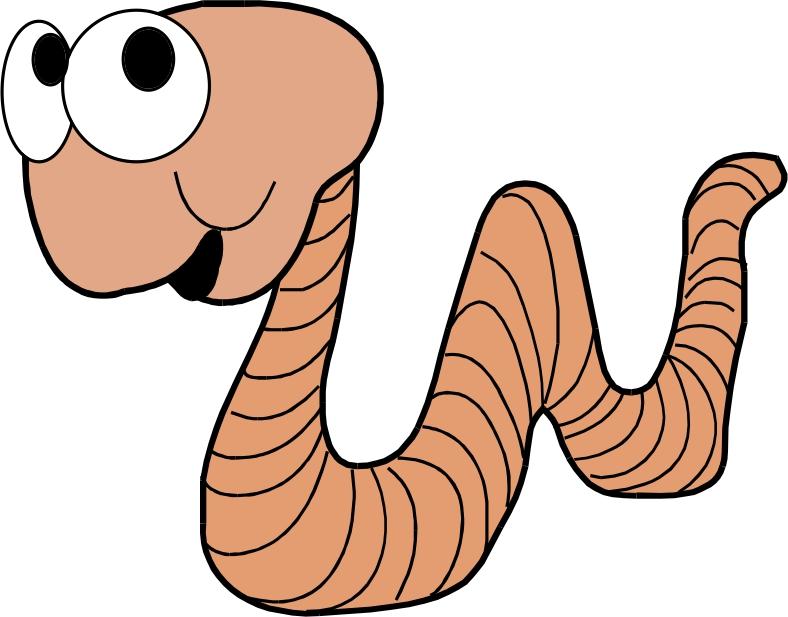 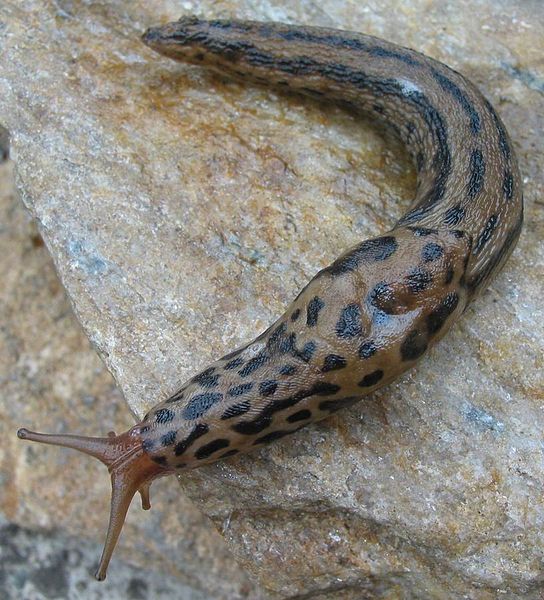 Mollusks
Kingdom Animalia, Phylum Mollusca       (means “soft”)
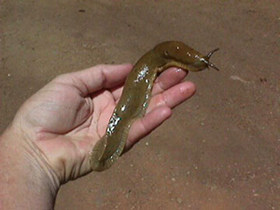 What is a Mollusk?
Soft body with internal or external shell
Ex:  snails, slugs, clams, squids, and octopi
Trochophore larva
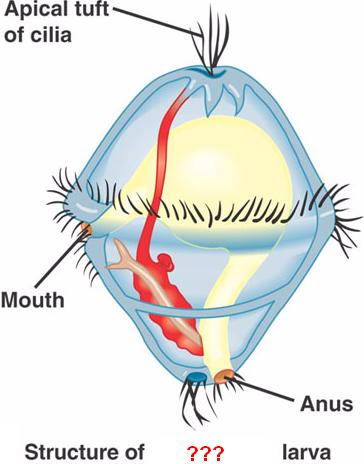 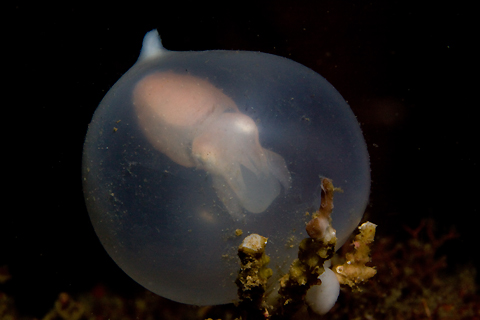 Body plan:  
Visceral mass – internal organs
Mantle – covers the body
Foot – takes on many forms
Shell – (present in most)
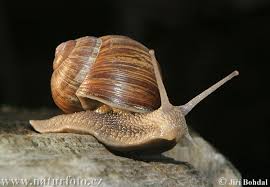 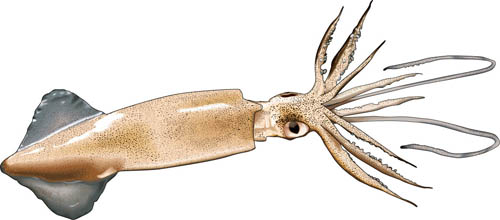 Groups of Mollusks
Three major classes of mollusks

Gastropods
Bivalves
Cephalopods
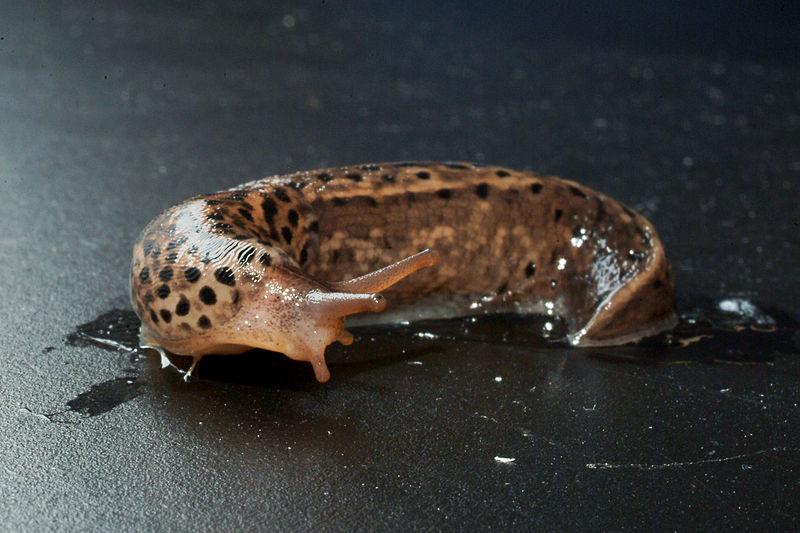 Gastropod
snails, slugs,  and nudibranchs
Shell-less or single shelled
Move by a muscular foot
Some are poisonous, bright colors
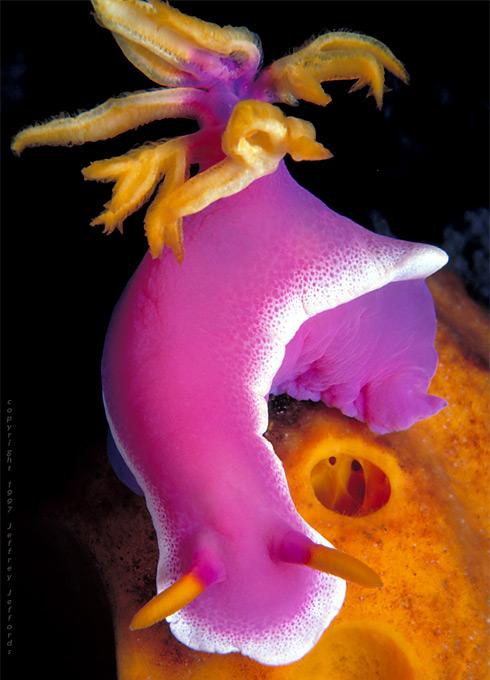 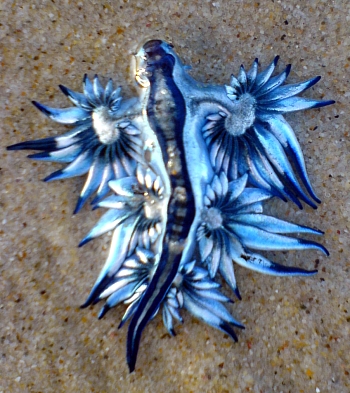 Snail
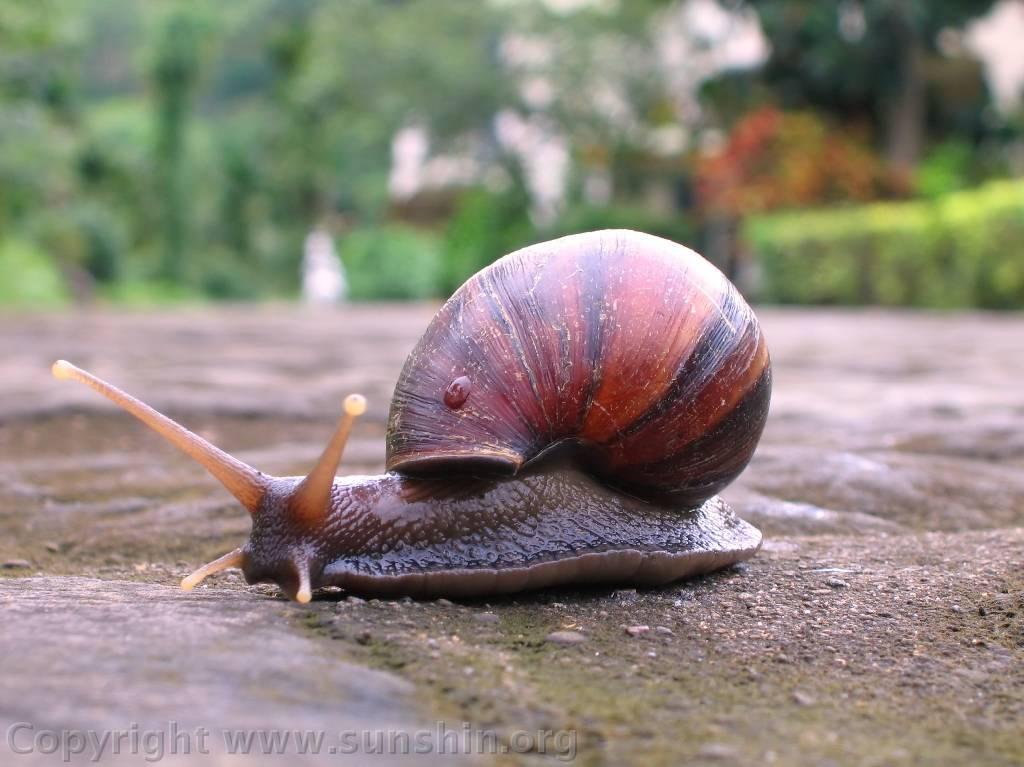 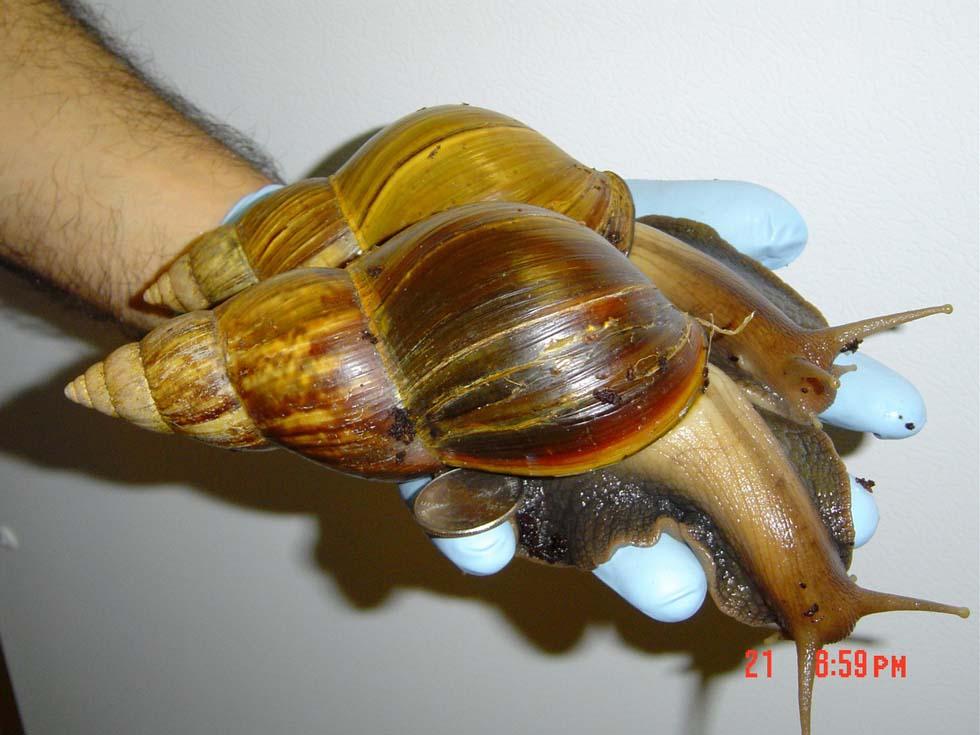 Slug
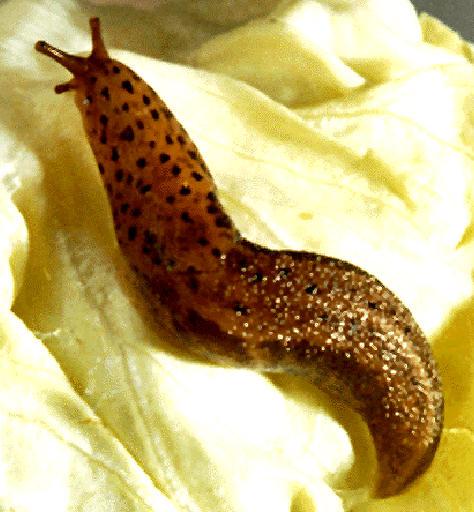 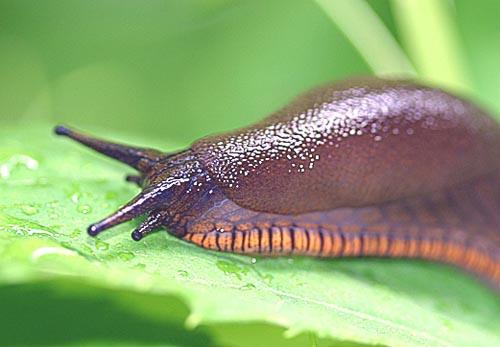 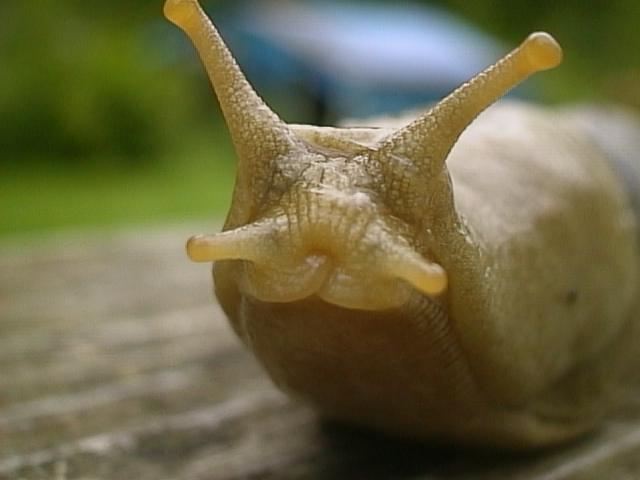 Nudibranchs(sea slugs)
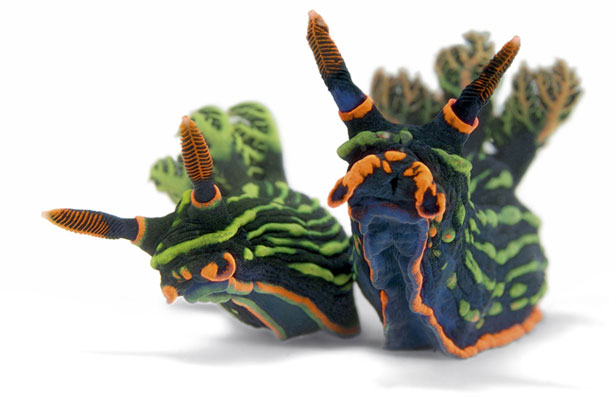 Check out the nudibranch gallery at nationalgeographic
Bivalves (things with 2 shells)
Such as clams, scallops
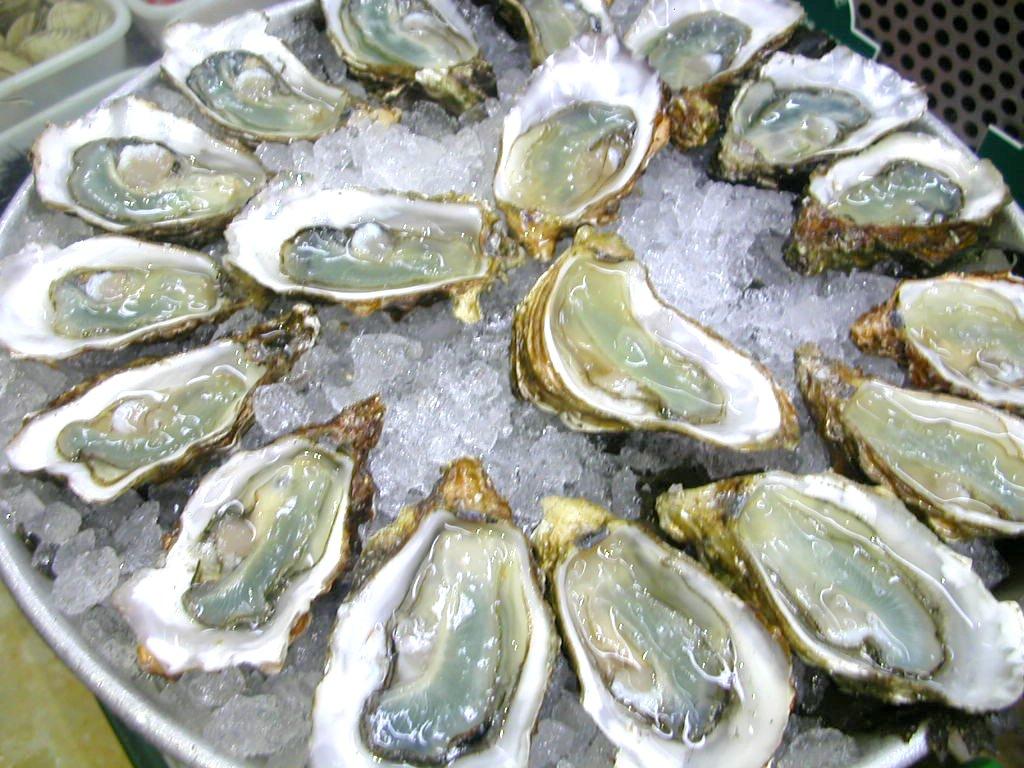 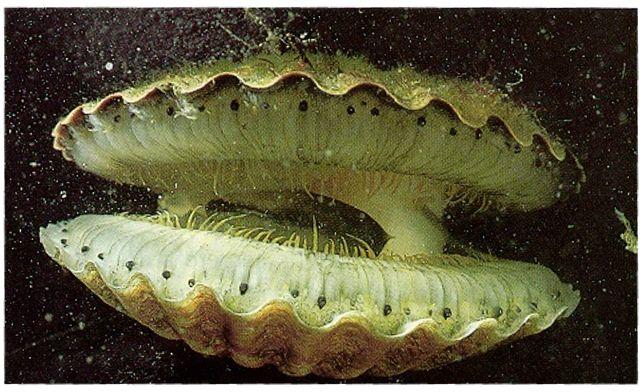 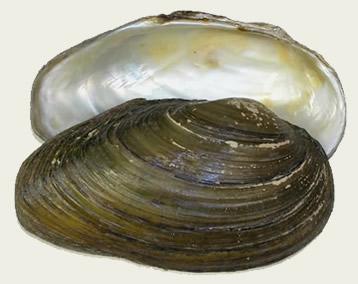 Cephalopods
octopi, squids, cuttlefish, and nautilus
soft-bodied , head is attached to foot
foot is divided into tentacles with sucking disks
small internal shells or no shell at all
Cuttlefish(the chameleon of the sea)
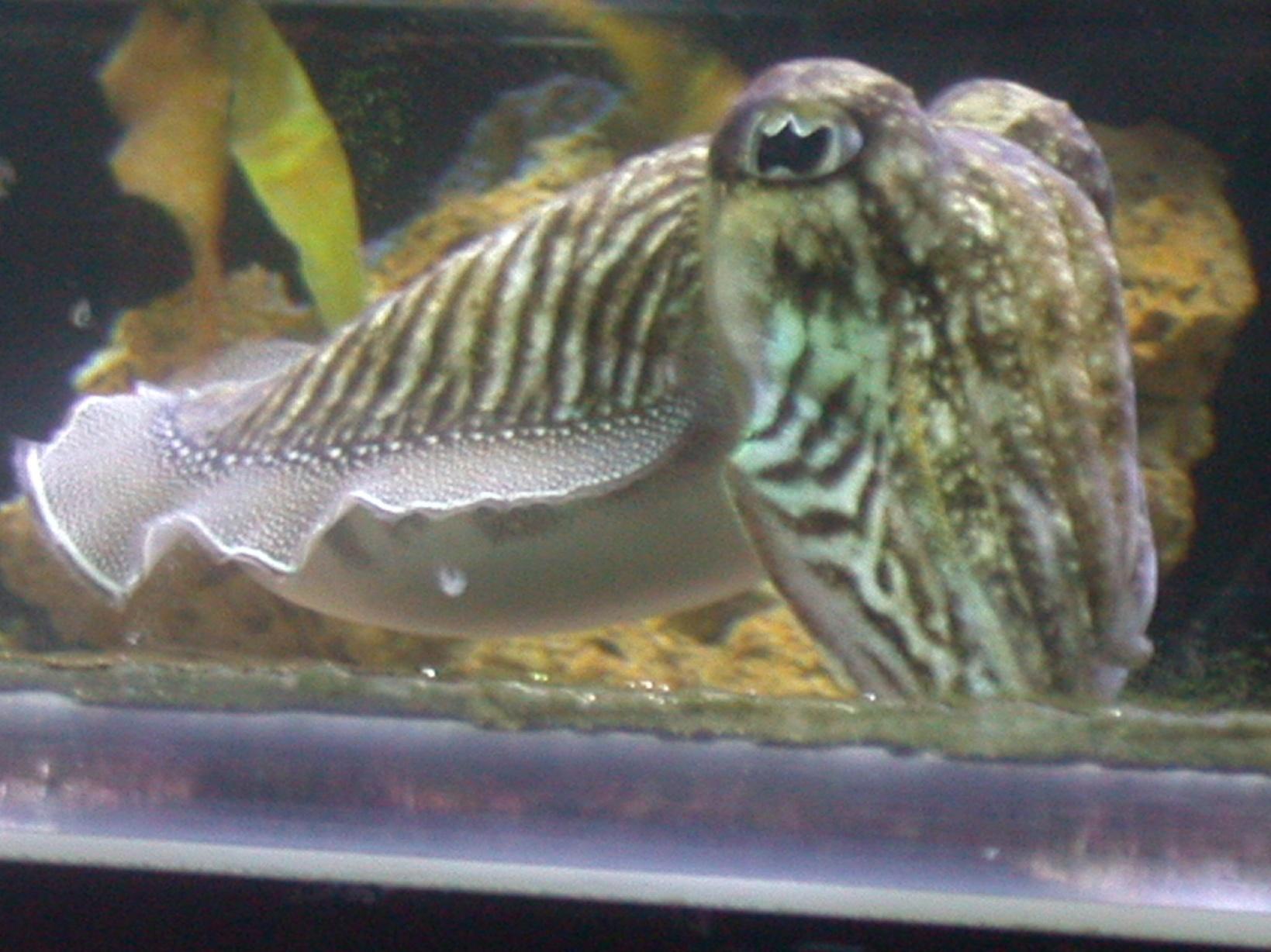 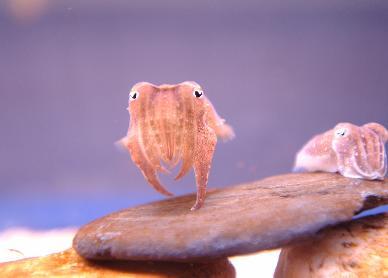 Nautilus is only cephalopod with shell
Squid have a modified shell called a pen
Well developed eyes 
most complex of the mollusks
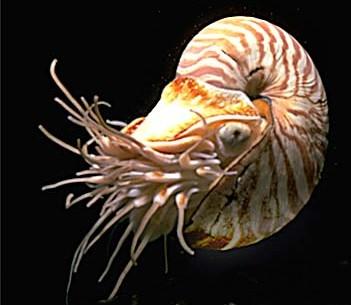 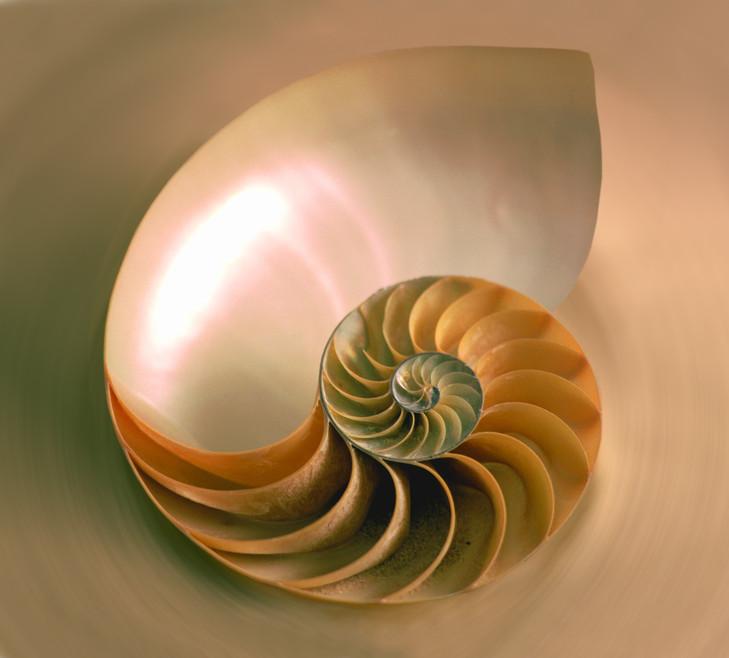 Octopus(creeps on tentacles)
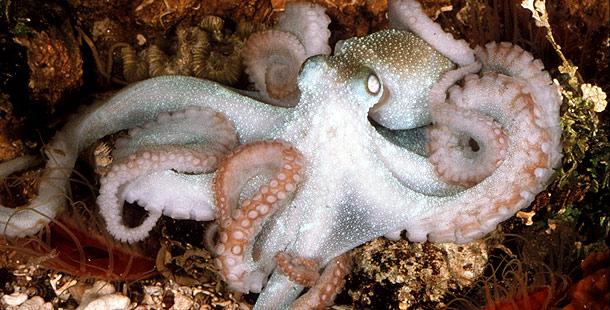 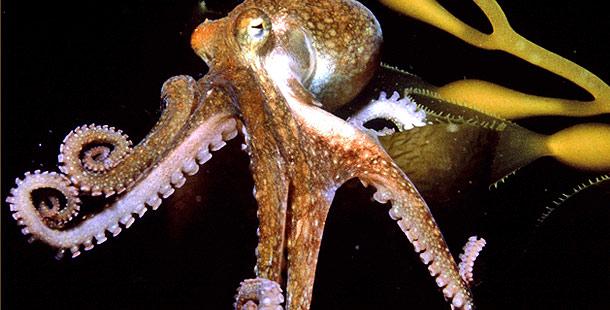 Octopus Creepin’
https://www.youtube.com/watch?v=RojhxWUM3UE
https://www.youtube.com/watch?v=949eYdEz3Es
Octopus versus Shark
https://www.youtube.com/watch?v=p9A-oxUMAy8
Squid
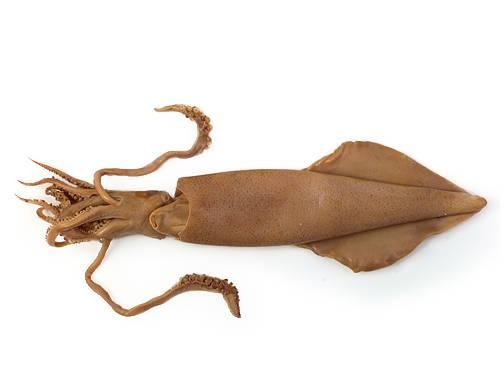 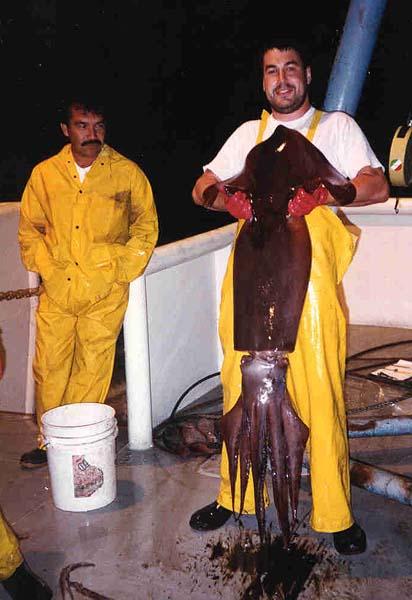 Btw…
Squid vs. OctopusBoth squid and octopus are aquatic animals with eight long arms. In addition to their eight arms, squid also have two long tentacles. They also have two fins on their head, unlike the octopus. Whereas an octopus has no hard shell or bone in its body, squid have a stiff backbone-like structure called a pen.
A squid is any of a variety of cephalopod with a long, soft, thin body and 10 arms (eight shorter arms and two long tentacles) and two fins on its head. Squid vary in size from very small to over 65 feet in length. They prey upon fish and crustaceans. Some squid have the ability to emit an inky cloud as a defense mechanism. Their tentacles may have hooks, suckers, or sucker rings. They live in the open ocean.
An octopus is any of a variety of cephalopod with a round head, soft body and 8 strong tentacles, each with two rows of suckers. Octopi range from 1 cm to over 5 meters in length. They live on the sea floor and obtain food by piercing it and injecting it with venom.
https://www.youtube.com/watch?v=SXgKb8GUjoM